Знакомство с современным 
декоративно-прикладным искусством
 «Витраж»

Средняя группа
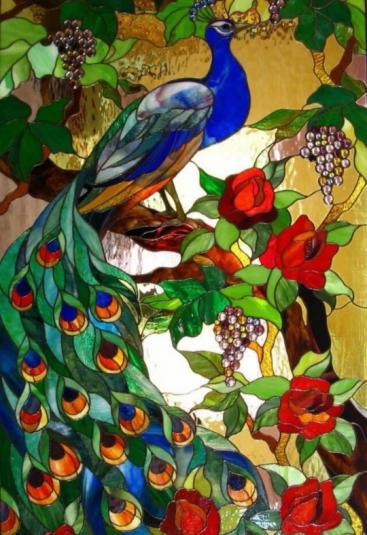 Подготовили: Ковалёва Л.А.
                          Оруджова Э.Э.
Витраж — это особый вид декоративно – прикладного искусства.    
  Свое нынешнее   
  название он       
  получил от             
  французского слова       
   «vitrage» — стекло.
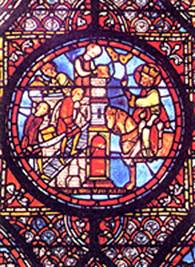 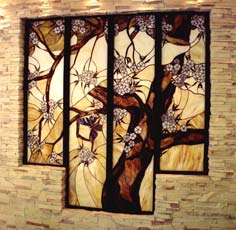 Витраж - стеклянная картина, мозаика или ковёр из фрагментов стекла или другого сходного материала, который способен пропускать свет.
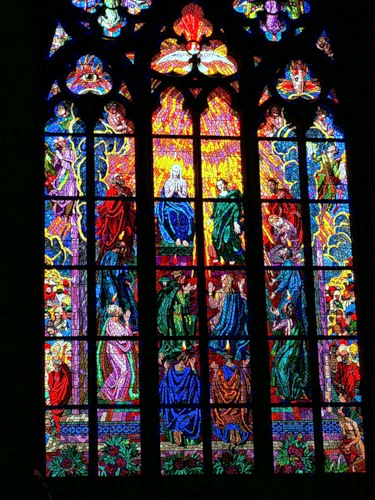 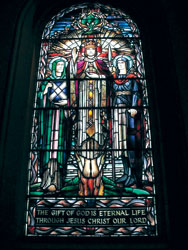 Витражи имеют древнейшую историю. Простейшие витражи использовались ещё в Древнем Египте,  Древнем Риме (1 в. н. э.).
Уже в Киевской Руси варили специальные цветные стёкла - смальты - для набора витражей.
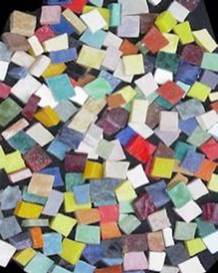 С момента своего появления в России         (в 1820 году) витражи сразу же стали весьма распространенным украшением в интерьерах богатых русских дворянских особняков.
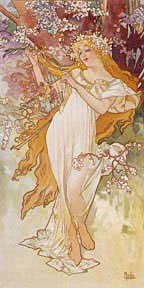 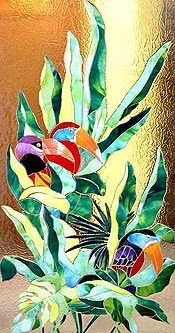 В настоящее время выделяют несколько разных типов витражей в зависимости от техники изготовления:


Классический витраж — образован прозрачными кусками стекла, удерживаемыми перегородками из мягкого металла или пластика.
Классический витраж
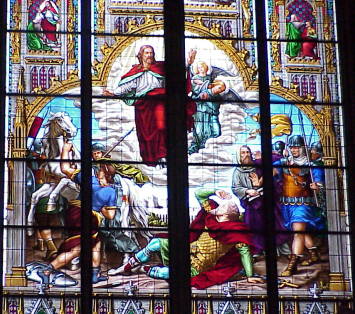 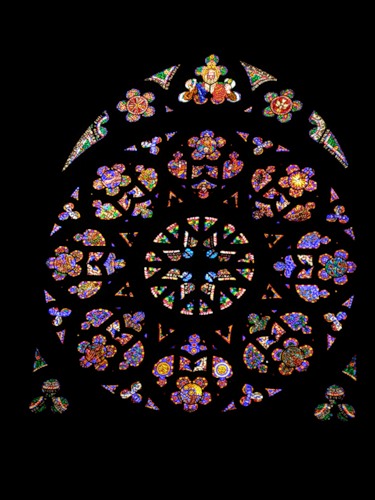 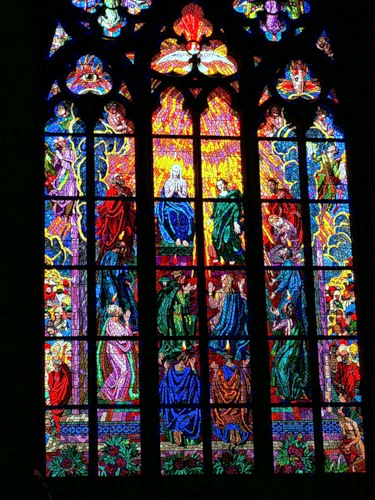 Собор Святого Витта в Праге.
Накладной витраж —                       получается по                                     технологии                                           фьюзинга,                                                   иногда                                             наклеиванием                                     элементов                                                            на основу.
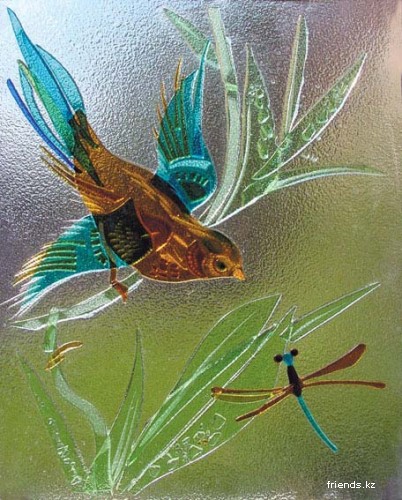 Накладной витраж
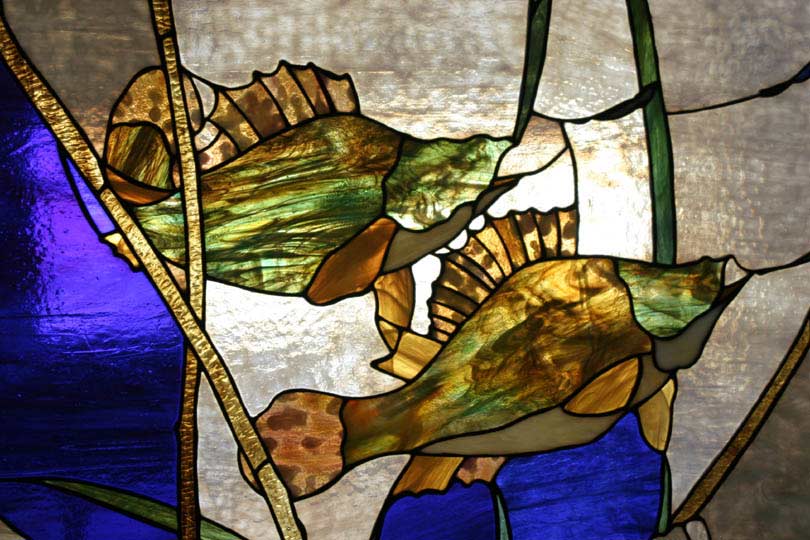 Расписной витраж — на поверхность стекла наносится рисунок прозрачными красками.
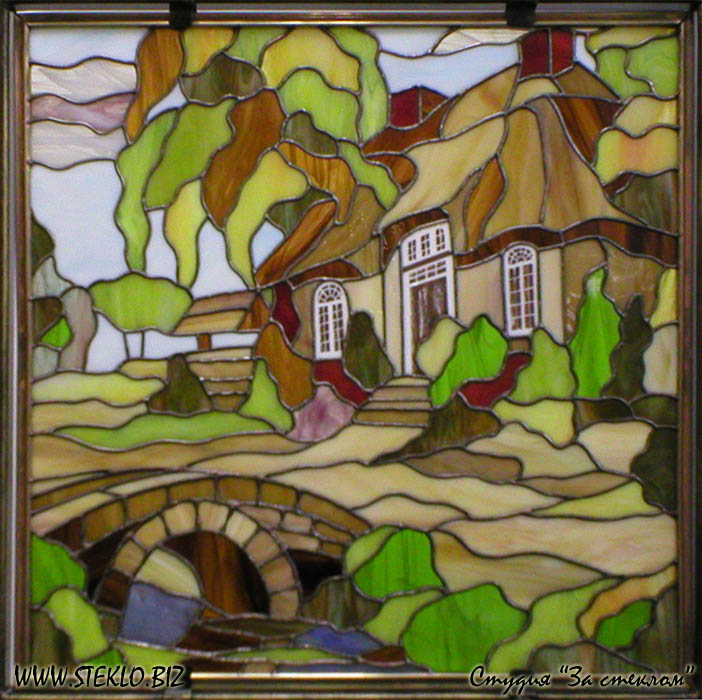 Плёночный витраж — на поверхность стекла наклеивается свинцовая лента и разноцветная самоклеющаяся пленка (английская технология).
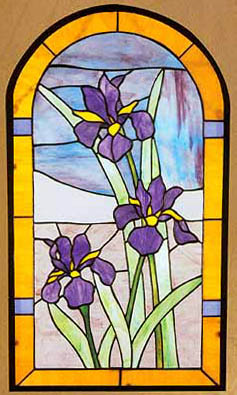 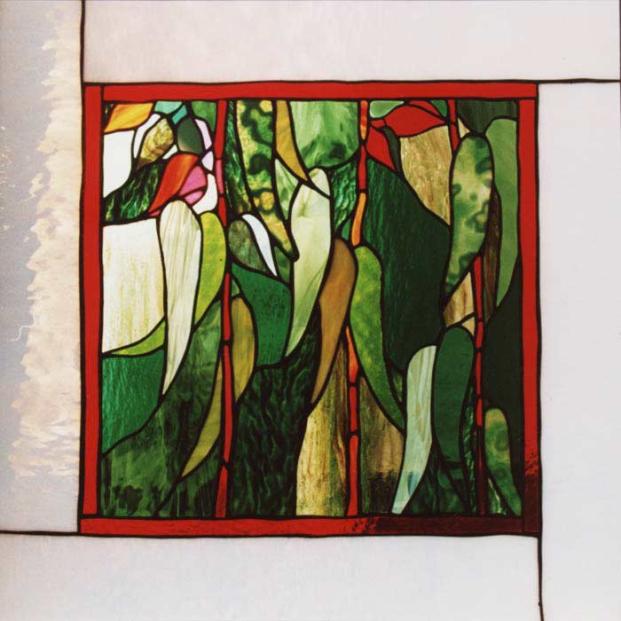 Комбинированный                                 витраж
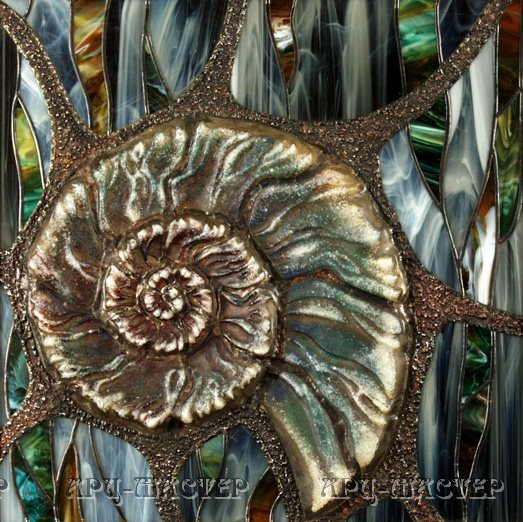 Современные витражи
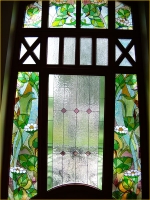 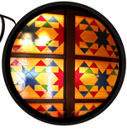 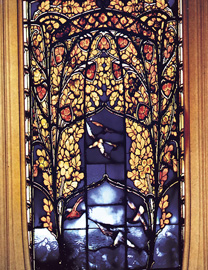 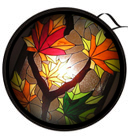 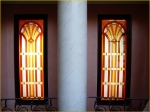 Витражи
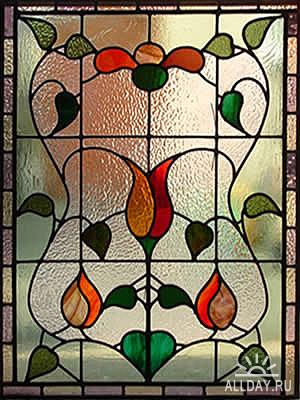 Витраж и роспись по стеклу.
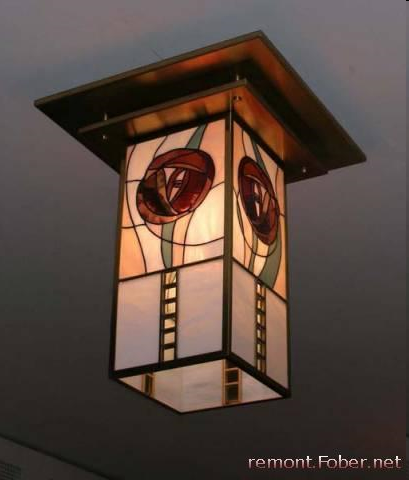 16
Витражный светильник.
Витраж может быть смонтирован в окне, двери, перегородке или представлен в виде самостоятельного панно.
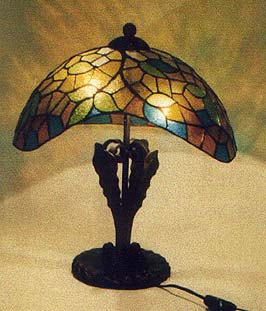 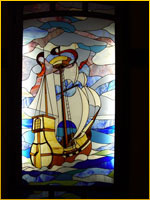 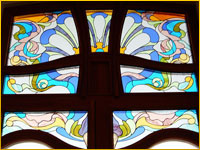 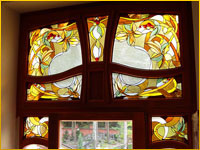 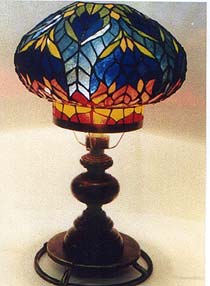 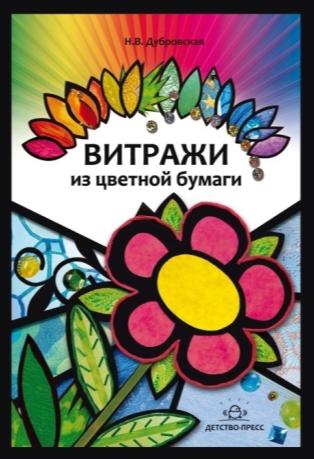 Детское творчество в технике "Витраж"
Рисование красками "Волшебное окно" в технике "Витраж"
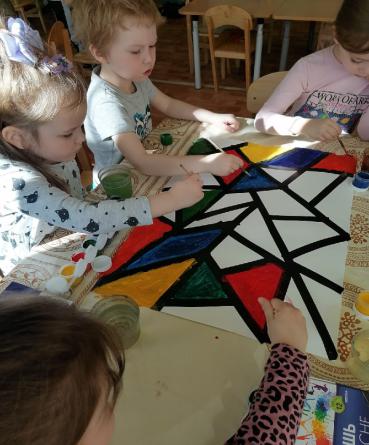 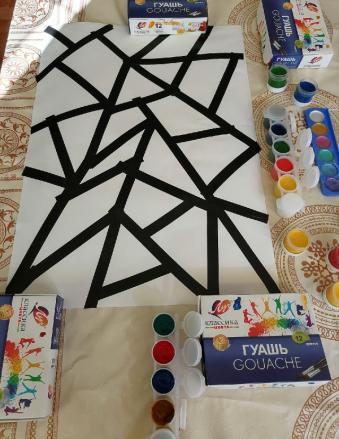 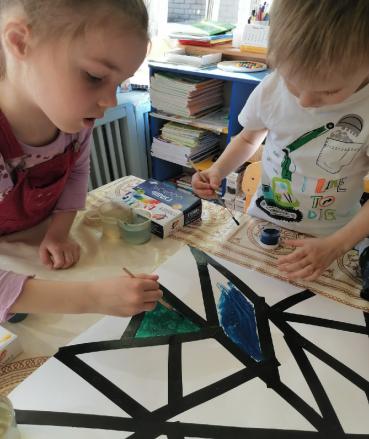 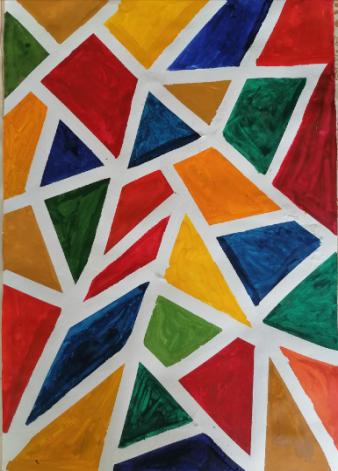 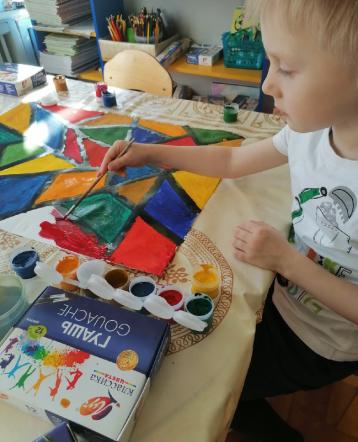 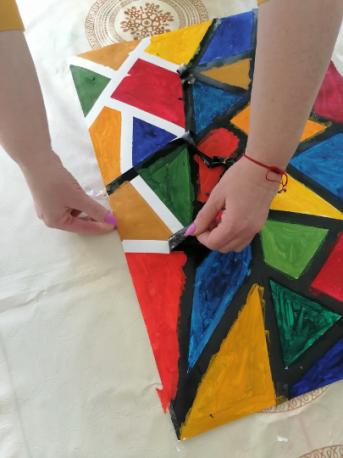 Обратный витраж из пластилина "Птичка"
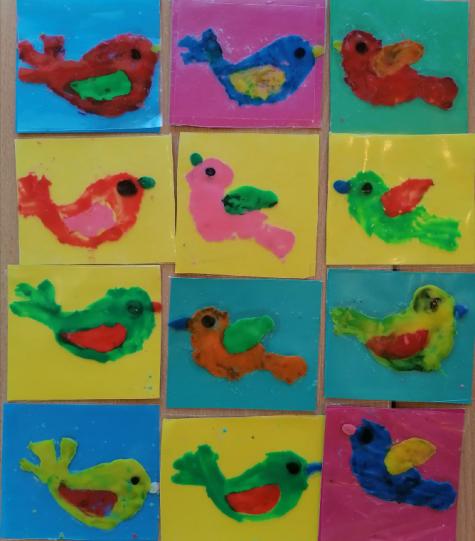 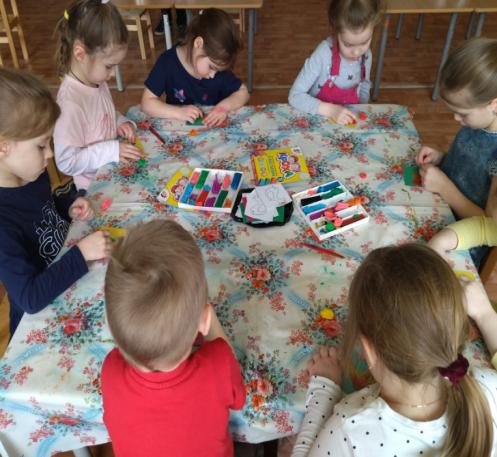 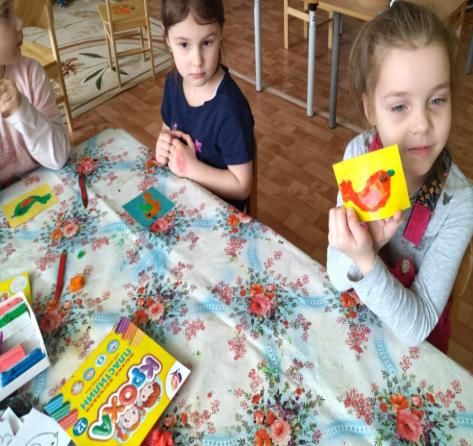 Нетрадиционное рисование ко Дню космонавтики
"Вперёд к звёздам"
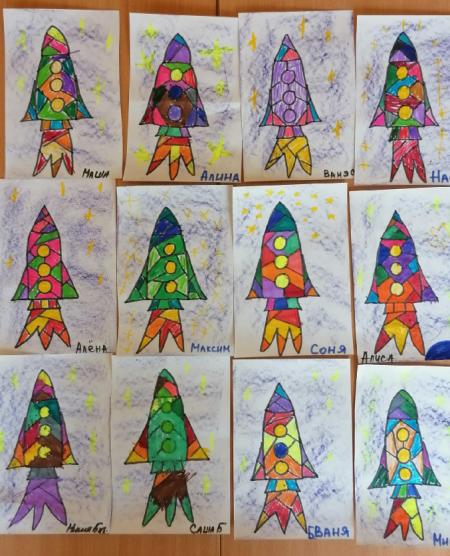 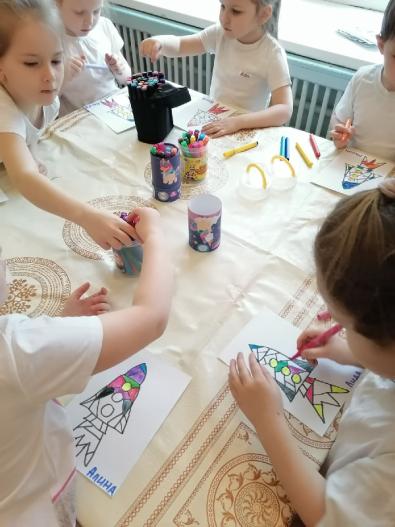 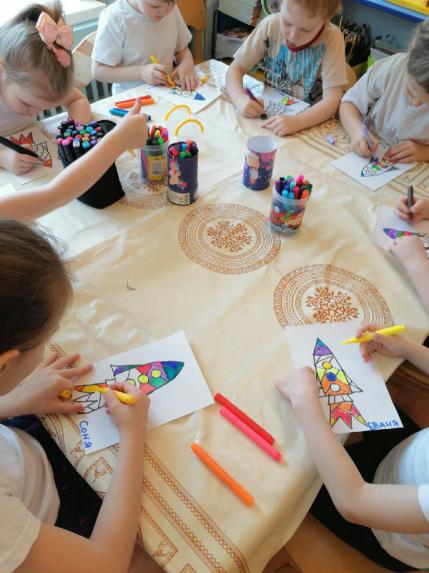 Свободное рисование по желанию детей
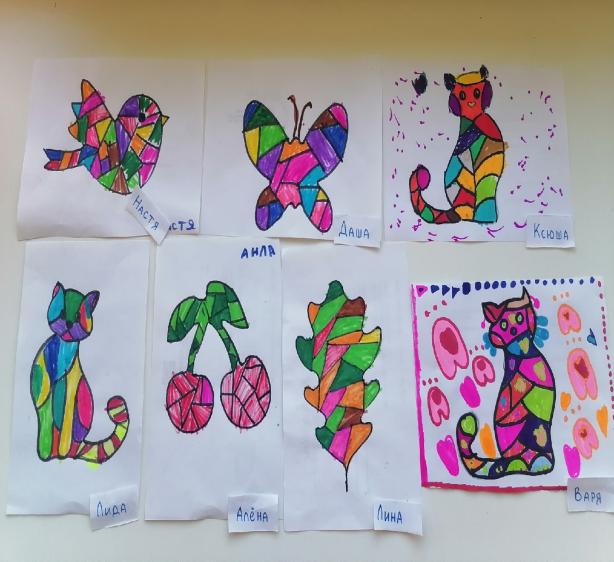 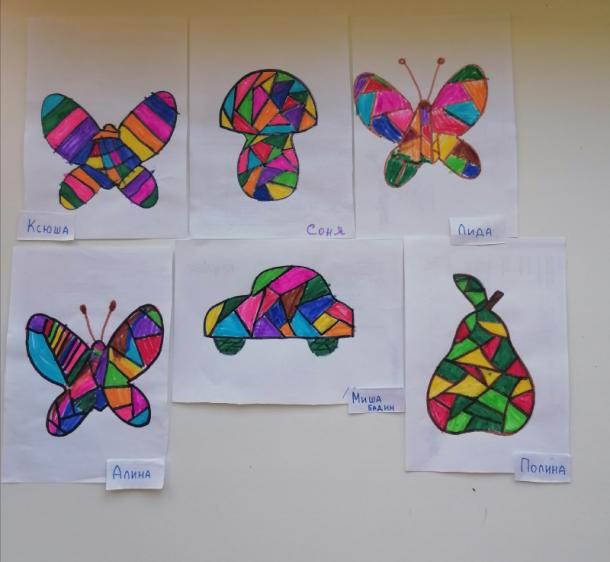 Аппликация из кусочков цветной бумаги "Ваза"
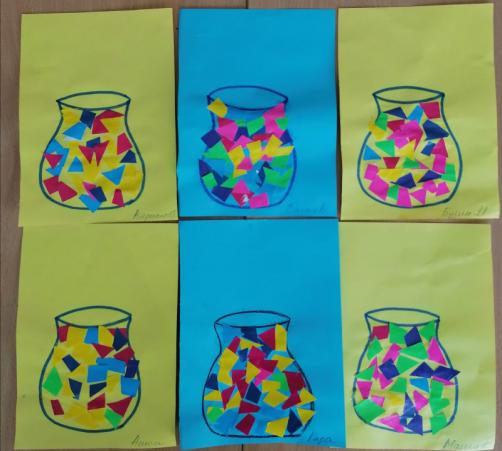 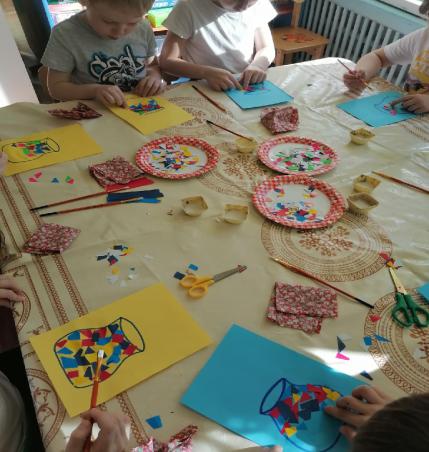 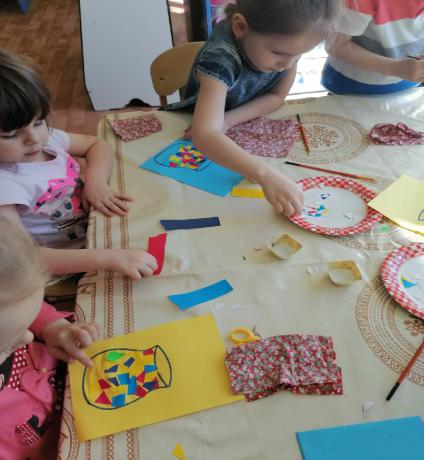 Рисование "Веточки вербы в вазе"
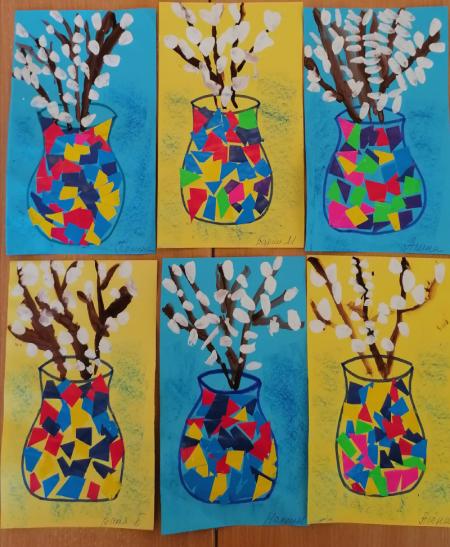 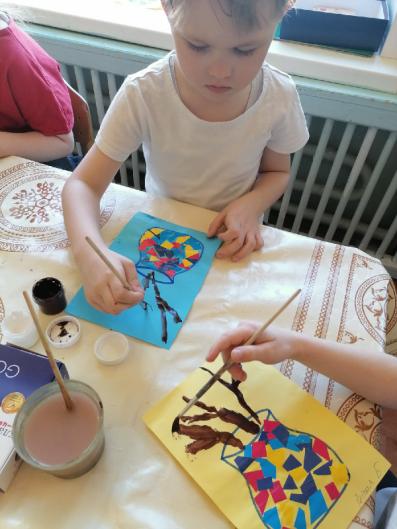 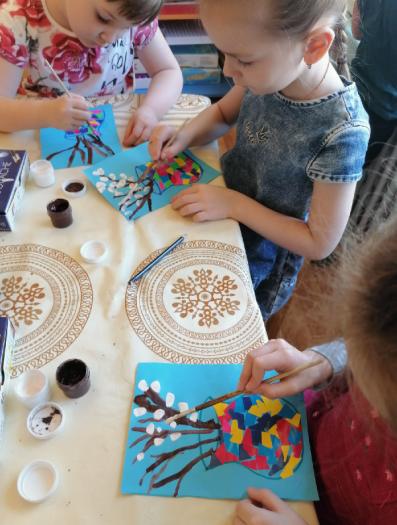 Роспись пасхального яйца
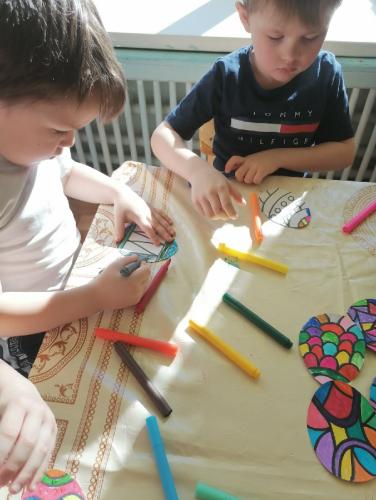 Именно в витраже удивительным образом соединились цвет и чёрная контурная линия, превратились в дикованный узор
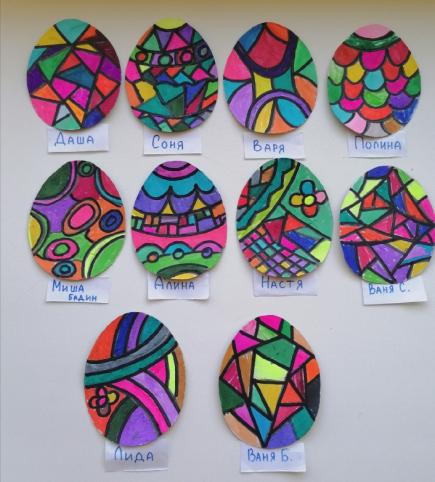 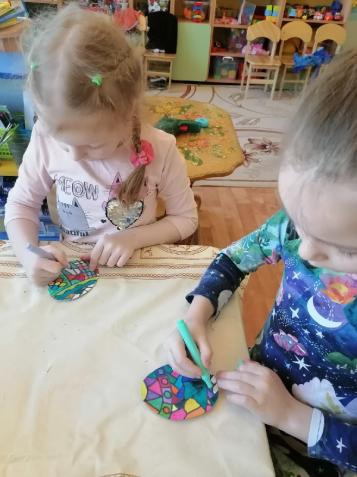 Совместное творчество детей и родителей
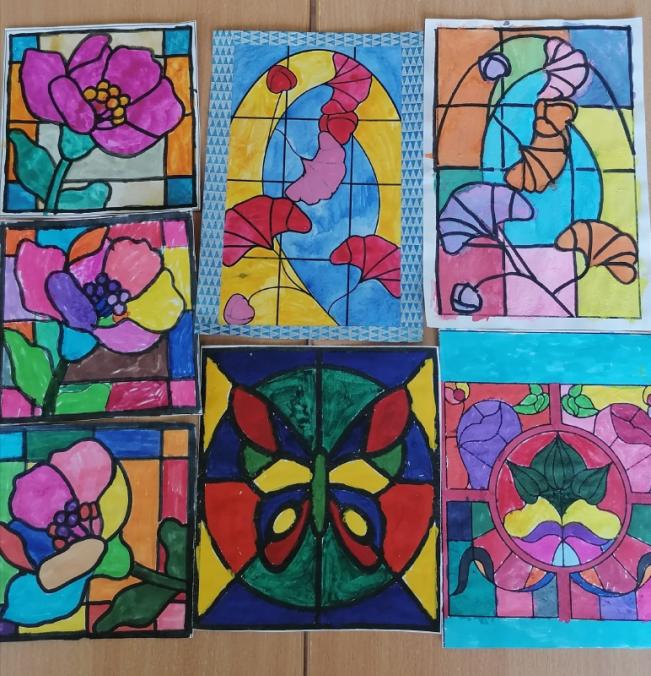 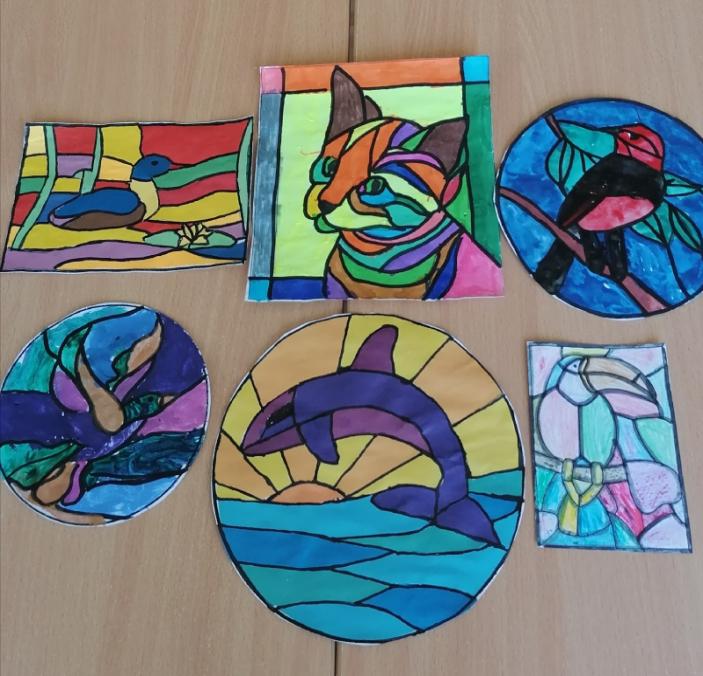 Витраж на готовых пластиковых формах
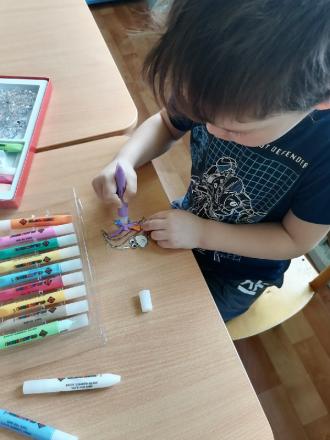 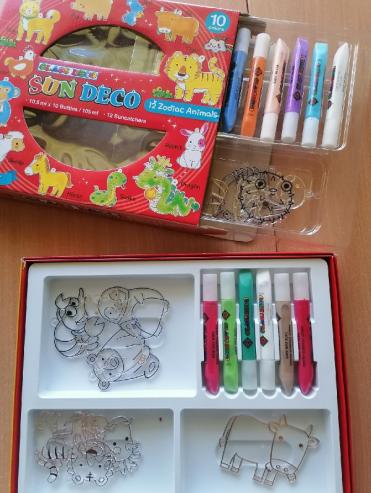 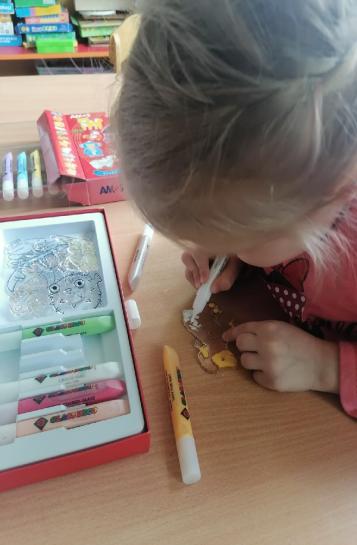 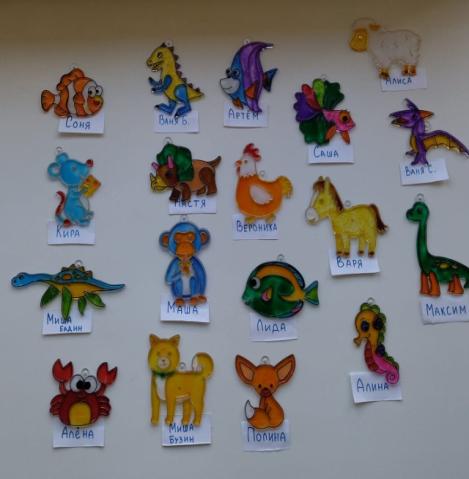 Контурный съёмный витраж
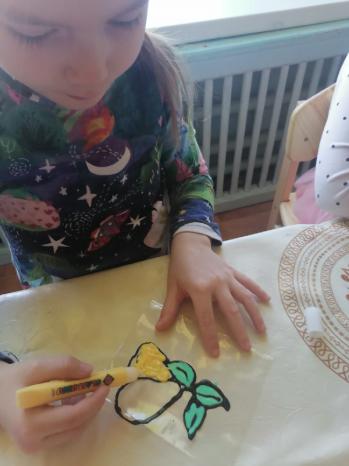 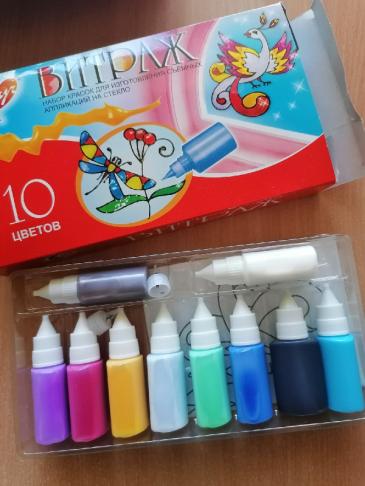 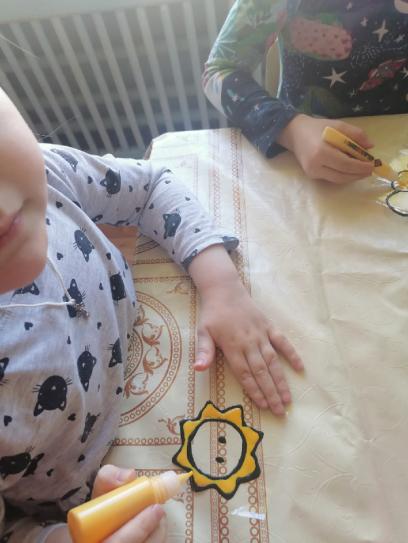 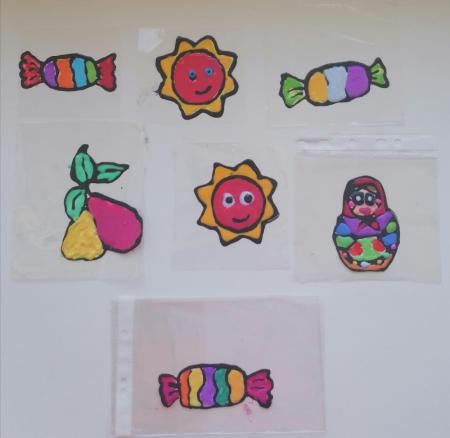 Рисование на крышках
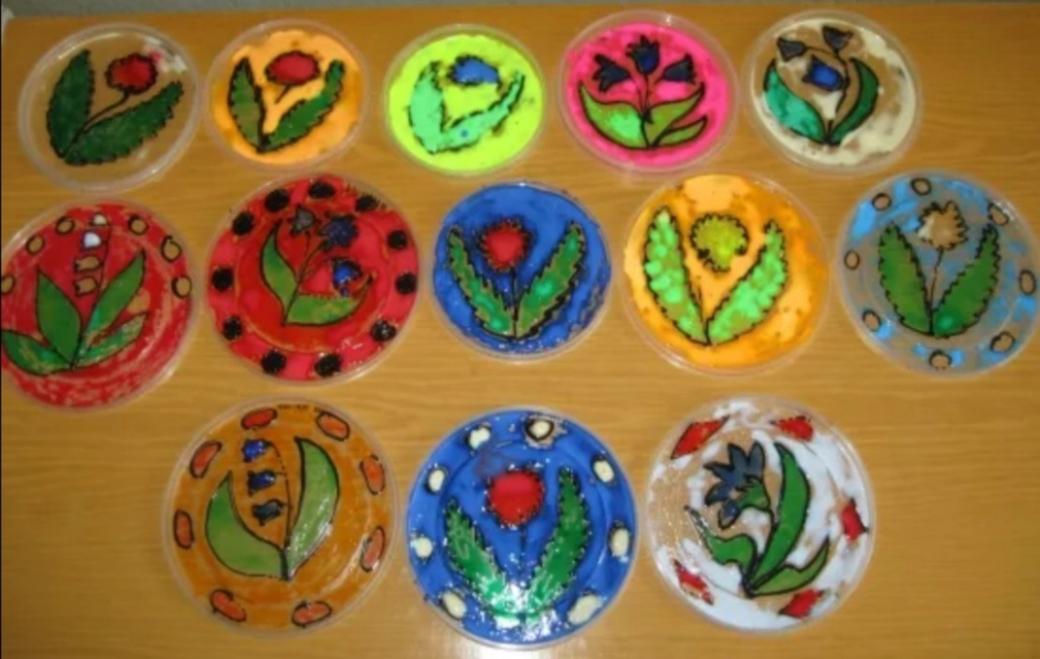 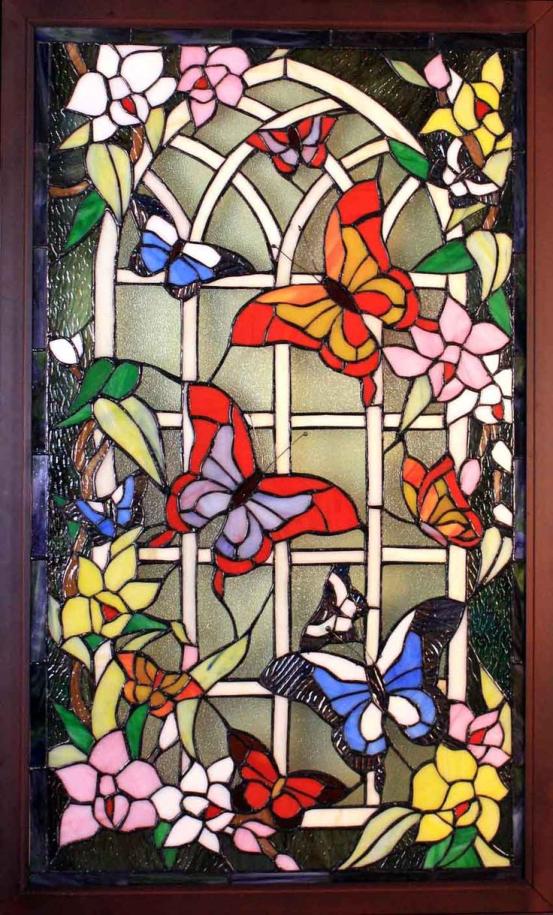 Знакомя детей с технологиями изготовления витражей, педагоги выполняют задачу социализации ребёнка в обществе. Дети приобретают не только знания о виде искусства, но и навыки изготовления простейших витражей. В процессе освоения техники витража у детей развивается интерес к прекрасному, художественный вкус, желание и умение видеть красоту в окружающем, формируется эстетически развитая личность.
Спасибо за внимание!